স্বাগতম
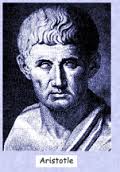 যুক্তিবিদ্যা ১ম পত্র
                        একাদশ শ্রেণি মানবিক বিভাগ
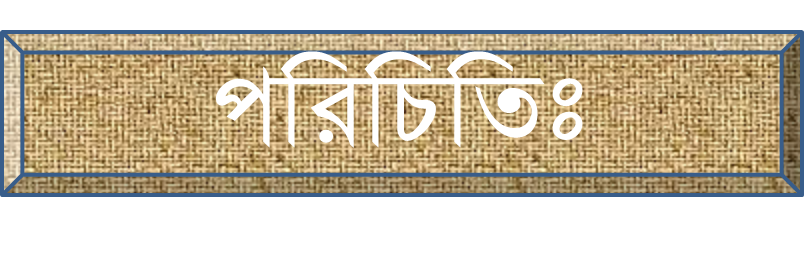 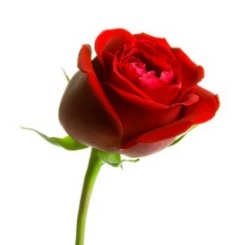 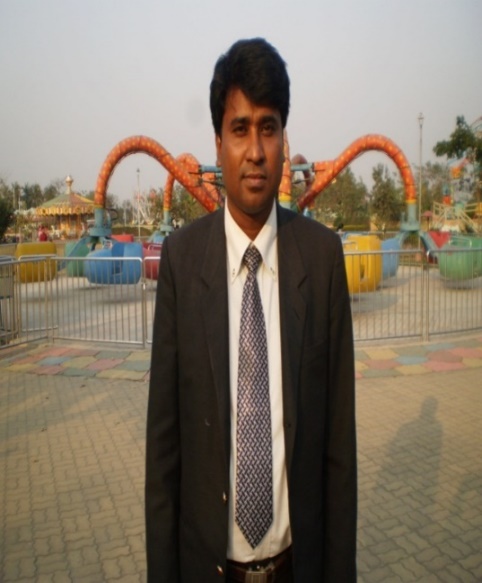 মোঃ আবু সাঈদ 
          প্রভাষক-দর্শন
 যশোর শিক্ষা বোর্ড সরকারি মডেল স্কুল এন্ড কলেজ
E-mail: abusayedjsmsc1@ gmail.com
আজকের আলোচ্য বিষয়
যুক্তিবিদ্যা পাঠের প্রয়োজনীয়তা
শিখনফল
যুক্তিবিদ্যার উৎপত্তি ও বিকাশের ইতিহাস বর্ণনা করতে পারবে।
যুক্তিবিদ্যার ধারনা বর্ণনা করতে পারবে।
যুক্তিবিদ্যার সংজ্ঞা দিতে পারবে ।
যুক্তিবিদ্যার উৎপত্তি
যুক্তিবিদ্যার ইংরেজী প্রতিশব্দ  ‘Logic’ এর উৎপত্তি হয়েছে গ্রীক শব্দ ‘ Logike’  থেকে । ‘Logike’ শব্দটি আবার গ্রীক শব্দ ‘ Logos’ এর বিশেষণ ।‘ Logos ’ শব্দের অর্থ  হলো চিন্তা বা ভাষা ।আমরা জানি যে, চিন্তার সাথে ভাষার সম্পর্ক অবিচ্ছেদ্য ।আমাদের মনের চিন্তাধারাকে আমরা সব সময়েই ভাষার মাধ্যমে প্রকাশ করি । সুতরাং উৎপত্তিগত অর্থ যুক্তিবিদ্যা হলো ভাষায় প্রকাশিত চিন্তার বিজ্ঞান ।
প্রামাণ্য সংজ্ঞা
যুক্তিবিদ ‘যোসেফ’ বলেন , “যুক্তিবিদ্যা হল চিন্তার বিজ্ঞান”।
যুক্তিবিদ ‘জেভন্স’ বলেন , “যুক্তিবিদ্যা হল যুক্তি-পদ্ধতির বিজ্ঞান”।
 যুক্তিবিদ ‘অলড্রিচ’ বলেন’ “যুক্তিবিদ্যা হল যুক্তি সংক্রান্ত কলা”।
 যুক্তিবিদ ‘হোয়েটলি’ বলেন, “যুক্তিবিদ্যা হল যুক্তিপদ্ধতির বিজ্ঞান ও কলা”।
সাধারণ সংজ্ঞা
যে ব্যবহারিক বিজ্ঞান ভ্রান্তিকে পরিহার করে সত্যকে অর্জন করার উদ্দেশ্যে সঠিক যুক্তিপদ্ধতি বা অনুমান এবং তার সহায়ক প্রক্রিয়াগুলোকে নিয়ন্ত্রন করে তাকে যুক্তিবিদ্যা বলে । 
   যুক্তিবিদ ‘আই. এম .কপি’র মতে, “ যুক্তিবিদ্যা হচ্ছে বৈধ যুক্তি হতে অবৈধ যুক্তির পার্থক্য নির্দশ করার জন্য ব্যবহৃত পদ্ধতি ও নীতিসমুহের একটি বিশিষ্ট বিদ্যা”।
যুক্তিবিদ্যা পাঠের প্রয়োজনীয়তা(Utility of studying Logic)
যুক্তিবিদ্যা আমাদেরকে শুদ্ধভাবে চিন্তা করতে  শিক্ষা দিয়ে আমাদের যুক্তিকে যথার্থ, সুশৃঙ্খল ও সৃসংবদ্ধ করে এবং সঠিকভাবে যুক্তি প্রয়োগ করার জন্য প্রয়োজনীয় নিয়মকানুন সরবরাহ করে থাকে।
যুক্তিবিদ্যা পাঠ এক প্রকার মানসিক ব্যায়াম। স্বাস্থ্য ঠিক রাখার জন্য যেমন শারীরিক ব্যায়ামের প্রয়েজন আছে, ঠিক তেমনি আমাদের চিন্তাশক্তিকে সজীব, সক্রিয় এবং উন্নত রাখার জন্য যুক্তিবিদ্যা পাঠের প্রয়োজনীয়তা আছে।
যুক্তিবিদ্যা অন্যান্য বিজ্ঞানের সহায়ক। যুক্তিবিদ্যাকে বলা হয় সকল বিজ্ঞানের সেরা বিজ্ঞান এবং সকল কলাবিদ্যার সেরা কলাবিদ্যা। 
যুক্তিবিদ্যার জ্ঞান আমাদের স্বভাবজাত আবেগকে নিয়ন্ত্রণ করে সঠিক পথে চলতে সাহায্য করে। কারণ মানুষ বেশির ভাগ সময় আবেগ দ্বারা প্রচালিত হয়।
৫. যুক্তিবিদ্যার জ্ঞান আমাদের মনকে কুসংস্কার ও অন্ধ বিশ্বাস থেকে মুক্ত করে। ফলে আমরা সকল কিছুকে নিরপেক্ষ ও সংস্কারমুক্ত মন দিয়ে পর্যবেক্ষণ ও বিচার করার ক্ষমতা লাভ করি।
৬. যুক্তিবিদ্যার জ্ঞান অন্যকে নিজের মতে প্রভাবিত করতে সহায়তা করে। সামাজিক জীব হিসেবে মানুষের একটা প্রবণতা হচ্ছে নিজের মতের দ্বারা অন্যকে প্রভাবিত করে অন্যকে নিজের মতাবলম্বী করা। যুক্তিবিদ্যার জ্ঞান এ কাজে যথেষ্ট সহায়তা করে থাকে।
৭. যুক্তিবিদ্যার জ্ঞান নিজের ভুল বুঝতে এবং অপরের ভুল ধরিয়ে দিতে সাহায্য করে। যুক্তিবিদ্যার জ্ঞান যেমনিভাবে আমাদের নিজের কর্ম ও ভুল নির্ণয়ে সহায়তা করে, তেমনিভাবে অন্যকে তার ভুল ধরিয়ে দিয়ে তাকে সঠিক পথে পরিচালিত করতে সাহায্য করে।
৮. যুক্তিবিদ্যার জ্ঞান দর্শন অধ্যয়নে সহায়ক। কারণ দর্শনকে বুঝতে হলে বিমূর্ত চিন্তা ক্ষমতার অধিকারী হতে হয়।  এটি আমাদেরকে সে ক্ষমতা অর্জনে সহায়তা করে।
৯. যুক্তিবিদ্যার জ্ঞান আমাদেরকে নিয়মনীতির প্রতি অনুরাগী করে তোলে। কারণ  যৌক্তিক জ্ঞান আমাদের সঠিক চিন্তা কী, কোনটি যথার্থ, আরে কোন অযথার্থ তা শিক্ষা দিয়ে থাকে।
১০. যুক্তিবিদ্যার জ্ঞান সংস্কারমুক্ত শিক্ষার জন্য অপরিহার্য।
উন্মুক্ত প্রশ্ন যুক্তি             Open Question          		Argument                   		?
দলীয় কাজ
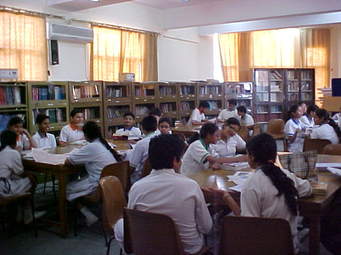 বাস্তব জীবনে যুক্তিবিদ্যার প্রয়োজন কেন?
জোড়ায় কাজ
যুক্তিবিদ্যা কিভাবে ভ্রান্ত ধারণা দূর করে?
মূল্যায়ন
১. যুক্তিবিদ্যা আমাদেরকে কী করতে সাহায্য করে?
2. যুক্তিবিদ্যা পাঠ এক প্রকার কী?
3. যুক্তিবিদ্যা অন্যান্য বিজ্ঞানের কী হিসেবে কাজ করে?
4. যুক্তিবিদ্যার জ্ঞান আমাদের স্বভাবজাত আবেগকে কী করে?
5. যুক্তিবিদ্যার জ্ঞান আমাদের মনকে কী করে থাকে?
6. যুক্তিবিদ্যার জ্ঞান অন্যকে নিজের মতে কী করে থাকে?
7. যুক্তিবিদ্যার জ্ঞান নিজের কী বুঝতে সাহায্য করে?
8. যুক্তিবিদ্যার জ্ঞান আমাদেরকে কিসের প্রতি অনুরাগী করে তোলে?
9. যুক্তিবিদ্যার জ্ঞান কিসের জন্য অপরিহার্য।?
বাড়ীর কাজ
যুক্তিবিদ্যার কোন সংজ্ঞাটি তোমার কাছে গ্রহণযোগ্য বলে মনে করএ  বিষয়ে তোমার মতামত ব্যক্ত কর ।
আগামী দিনের আলোচ্য বিষয়
যুক্তিবিদ্যা বিজ্ঞান না কলা
সবাইকে ধন্যবাদ
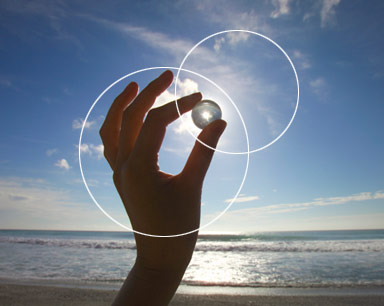